Луковые посиделки
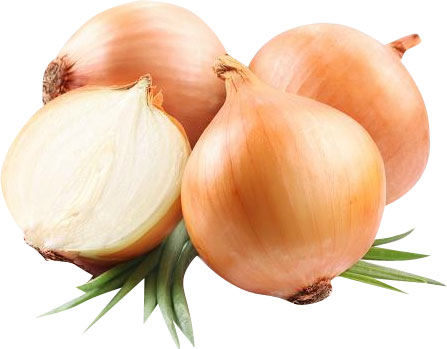 Выполнила: 
учитель начальных классов Татьянина С.А.
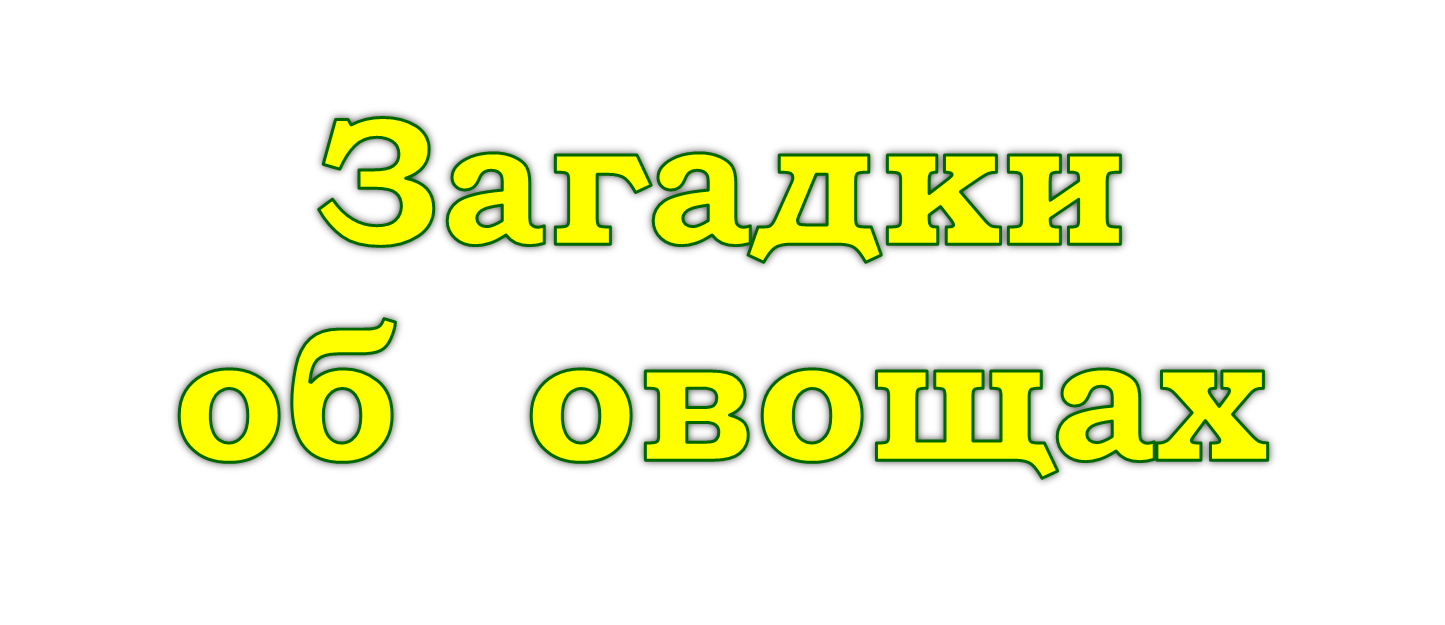 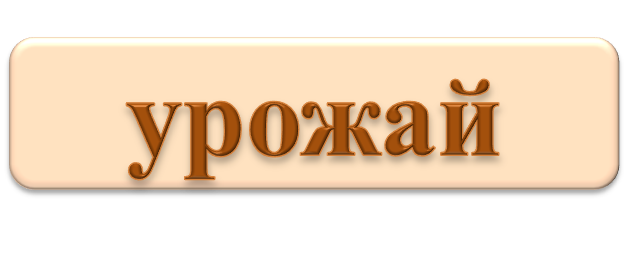 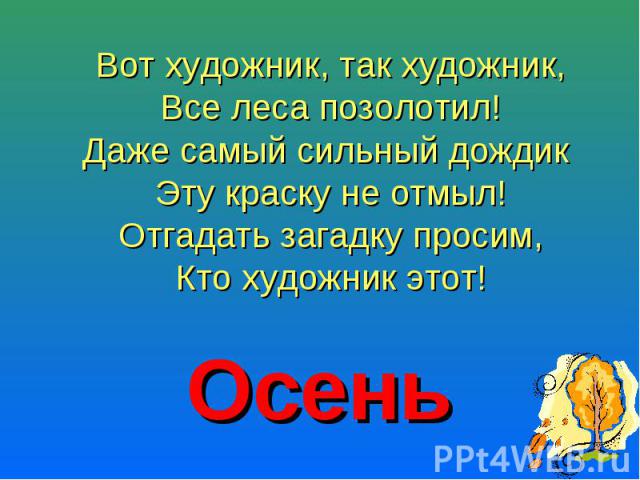 Эстафета «Осенний листопад»
Сценка 
«Как помидор стал красным»
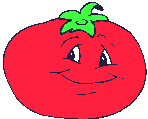 Игра 
«Хлопок-мочок»
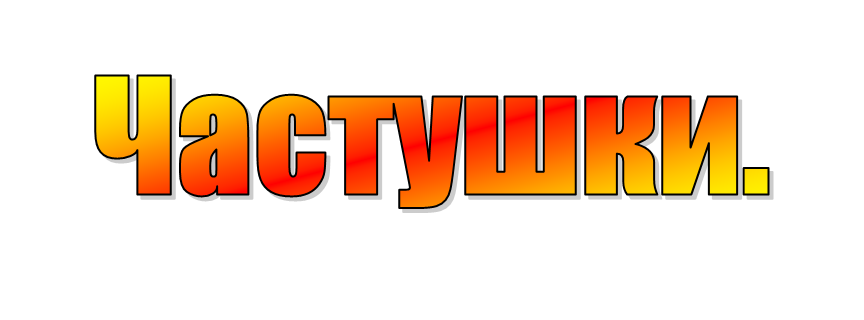 Пословицы о труде
Игра 
«Доскажи словечко»
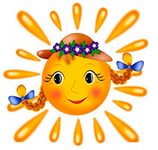 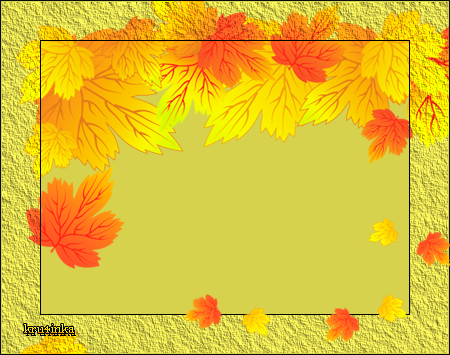 Спасобо 
за внимание
До новых встреч!
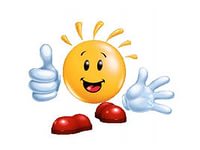